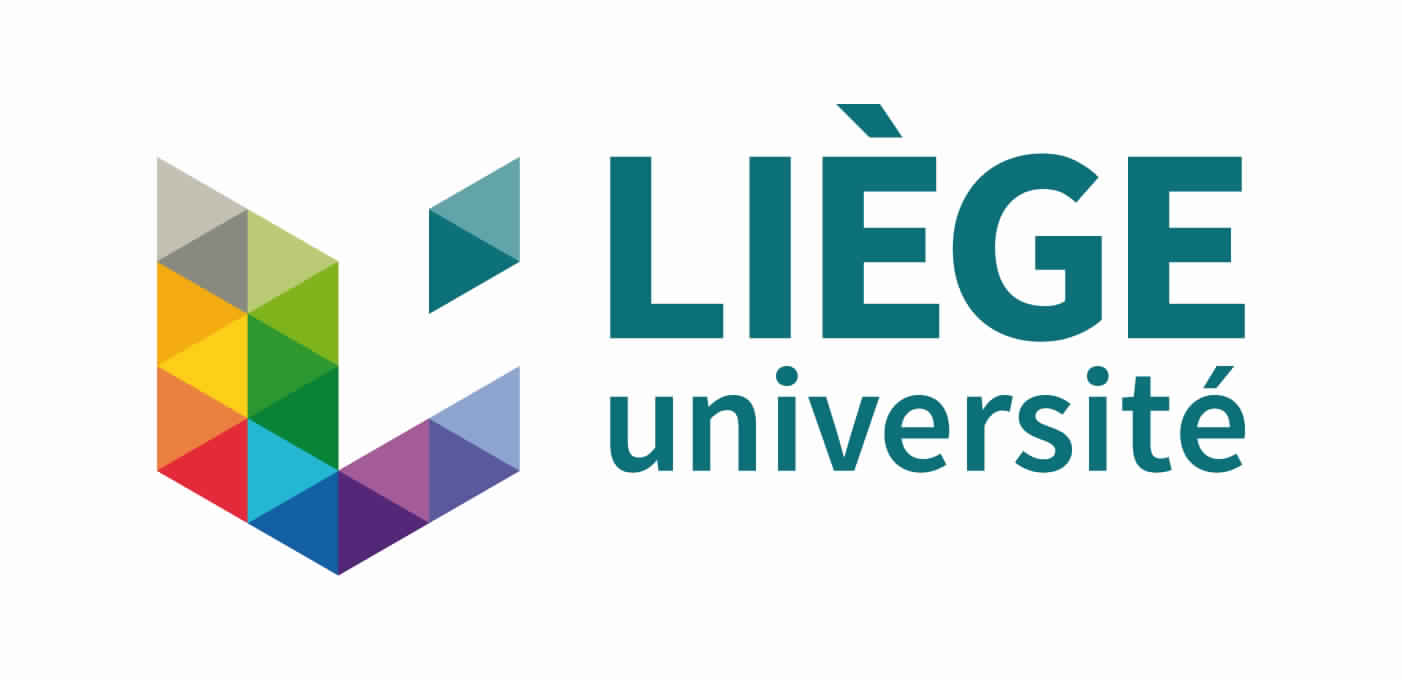 Faculty of Philosophy and Arts
Department of Translation and Interpretation
جامعة  لياج
كلية الفلسفة والآداب
قسم الترجمة التحريرية والشفوية
The Israeli-Palestinian conflict in the press: 
a translational maze
رحلة استطلاعيّة في متاهة الترجمة: 
النزاع الإسرائيلي الفلسطيني في الصحافة المكتوبة
Romuald D’Amico
PhD candidate in Translation Studies
			rdamico@doct.ulg.ac.be
9th September 2017 – Hilversum – The Netherlands
My doctoral thesis
Studying the link between translation and media story-telling
About the Israeli-Palestinian conflict (a key event in Modern History)
Passion for languages and communication
Discourse analysis
Translation is a bridge between cultures, peoples and eras
Highlight the major impact of translation in sociological and journalistic analysis
[Speaker Notes: Jerome of Stridon (347-420), patron hallow of translators, was a scholar, fluent in Greek and who knew some Hebrew. He went to Jerusalem to strengthen his mastering of Hebrew scripture. He translated the Bible from the original Hebrew, in a book known as the Vulgate (accessible to the crowd), where he revised and translated most of the Books of the Bible, and which was adopted by the 13th century by the Church.
Jerome produced a number of commentaries on Scripture, often explaining his translation choices in using the original Hebrew rather than suspect translations.]
My doctoral thesis
Methodology:
Find quotations in newspapers (with several linguistic units)
Compare the occurrences of those quotations (several versions in the same language?)
 Find the translations of the quoted passages
Read the newspaper articles where I found an occurrence
Compare the texts and point out their similarities and differences
The predominant role of news agencies
General basic information about news agencies
They are at the centre of the modern information system
On this illustration, the AFP invites reader to question the information system

➡ That is what I did !
The AFP provides some details on how they check the information
Source: www.afp.com/fr/lagence/le-circuit-de-linfo
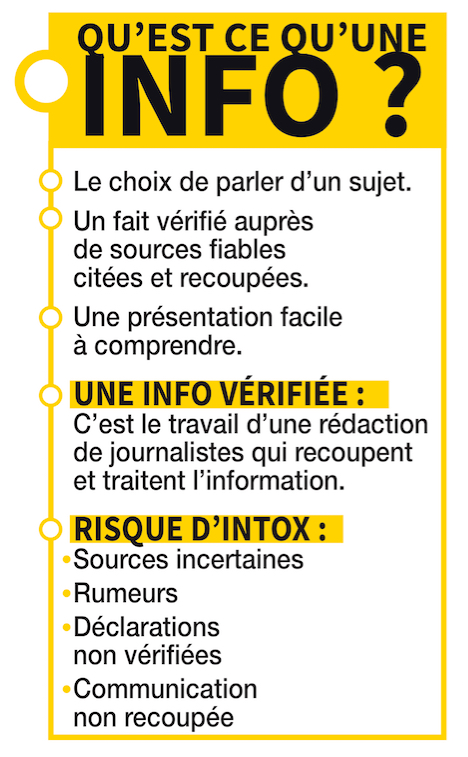 “a fact verified through reliable sources, quoted and crosschecked”
What about translation in this complex process?
how are translations carried out?
who is in charge of those translations?
how reliable are they?
how are they inserted in the whole account of a newspaper article?
We can draw an answer analysing a few examples, following the evolution of a translation.
The information flow at a glance
Here are the different theoretical steps separating the happening of the event ① and its publication ⑤ as a “dispatch” by a news agency
1
5
Purpose of news agencies:
publish it first
Source: www.afp.com/fr/lagence/le-circuit-de-linfo
Translation and news agencies
Few academic researchers have already studied the translation process inside news agencies
The main theorists of translation in the media are:
Susan Bassnett and Esperança Bielsa
Mathieu Guidère
Mona Baker
Lucile Davier (PhD in 2013)
An important thing to take into account is that news broadcasting has changed a lot after the emergence of the Internet and instant diffusion mechanisms.
What do we know about the translation process inside news agencies?
The translation process inside news agencies
The whole reporting process from the happening of the event to its being mentioned on an agency’s database has to be very quick (less than 30 minutes).
“
In the case of a news translator, and specifically of a translator who works in a news agency, what is characteristic is that faithfulness to the original text is subordinated to faithfulness to the narrated facts, which on some occasions and whenever there exists a clear justification allows for the introduction of alterations of meaning, which are intolerable to a translator specialized in other fields; that is to say, it obliges the translator to combine his translating task with the task of a journalistic editor.

(Bielsa, & Bassnett, 2008, 64-65)
In simple words, what could be a general definition of translation?
As Davier explains, many were those who tried to define translation without providing an elaborated definition of the discipline.
Source Text 		

            interpretation / understanding                        Target Text (translation)


 Translator
How faithful or accurate regarding the source text are news agencies’ translations?
complex question
depending on the working conditions
[Speaker Notes: Broadly speaking, we can say that a translation is the combination of a source text (ST) subjected to the understanding and assimilation of a translator, providing as a result another text (target text)]
Working conditions inside news agencies
In which atmosphere do journalists work in a news agency?

Overview based on interviews by Davier at the AFP office in Geneva
Speed is of utmost importance
Multilingualism (mother tongue of staff and exchanges)
French is commonly used for intern communication (AFP)
Dispatches are often written before the speech or any relevant text has been translated
Journalists are expected to be “natural translators” (G. Toury)
Translation standards are not mentioned in the news agencies’ guidelines
Translation in the press
Example: Statement 14/247 of the European Commission (3rd August 2014)
Context:
Nakba Day coincides with Independence Day of Israel (14th May 1948)
2 Palestinian teens killed by Israeli Forces in Beitunia (WB), in front of Ofer Prison during a demonstation
They were throwing stones at soldiers and were shot
The Israeli Ministry of Defence denied firing
On 15th June, 3 Israeli teenagers kidnapped and their corpse were found on 30th  June
Hamas has been held responsible by Israel
As a consequence, Israel started military operations on the Gaza Strip (airstrikes, ground operations)
Rockets were fired from Gaza 
After several difficult negotiations, an agreement could eventually be found
[Speaker Notes: regulations on the use of open-fire stipulate the only exception to the rule that live fire must not be used against stone-throwers is where an immediate mortal danger to the soldiers presents itself.]
Example: Statement 14/247 of the European Commission (3rd August 2014)
In the midst of the conflict
Made by Herman van Rompuy (President of the European Council from Jan. 2010 to Dec. 2014)
[Speaker Notes: regulations on the use of open-fire stipulate the only exception to the rule that live fire must not be used against stone-throwers is where an immediate mortal danger to the soldiers presents itself.]
Example: Statement 14/247 of the European Commission (3rd August 2014)
“
Gaza has been suffering from intolerable violence for more than three weeks already. We deplore the terrible loss of lives, including innocent women and children. Many have been injured, property and livelihoods have been destroyed. This needs to stop immediately. We strongly condemn continued rocket fire over Israel. It constitutes an unacceptable threat to its citizens. Israel has the right to live in peace in its recognised borders. Legitimate defence needs to maintain proportionality. We have all seen these cycles in the past and we know that there are limits regarding what military operations can achieve. Only a negotiated solution, based on two States, living side by side and respectful of each other, will bring lasting peace. The bloodshed needs to stop. Today we join our voice to those of the Secretary General of the United Nations and other international leaders that are calling on both sides to put an end to hostilities. We are ready to support actively negotiations, confidence building measures, reconstruction and reconciliation efforts. No more lives should be wasted. Palestinian and Israeli leaders need to exercise courage by putting an end to this senseless violence. They also need to exercise courage and wisdom to move beyond these cycles of violence and advance towards arrangements that will ensure peaceful and dignified coexistence, based on mutual respect. 

(Source: European Commission Statement 14/247, 3 August 2014)
Example: Statement 14/247 of the European Commission (3rd August 2014)
“
Gaza has been suffering from intolerable violence for more than three weeks already. We deplore the terrible loss of lives, including innocent women and children. Many have been injured, property and livelihoods have been destroyed. This needs to stop immediately. We strongly condemn continued rocket fire over Israel. It constitutes an unacceptable threat to its citizens. Israel has the right to live in peace in its recognised borders. Legitimate defence needs to maintain proportionality. We have all seen these cycles in the past and we know that there are limits regarding what military operations can achieve. Only a negotiated solution, based on two States, living side by side and respectful of each other, will bring lasting peace. The bloodshed needs to stop. Today we join our voice to those of the Secretary General of the United Nations and other international leaders that are calling on both sides to put an end to hostilities. We are ready to support actively negotiations, confidence building measures, reconstruction and reconciliation efforts. No more lives should be wasted. Palestinian and Israeli leaders need to exercise courage by putting an end to this senseless violence. They also need to exercise courage and wisdom to move beyond these cycles of violence and advance towards arrangements that will ensure peaceful and dignified coexistence, based on mutual respect. 

(Source: European Commission Statement 14/247, 3 August 2014)
 Le Monde 	& Al-Quds

 Al-Quds 	only
Example: Statement 14/247 of the European Commission (3rd August 2014)
219 words, 16 short sentences
Le Monde, published 86 words (8 sentences) – 39% of the whole statement
Al-Quds published 188 words (12 sentences) – 86% of the whole statement
Source language: English
Broadcasted by the European Commission spokespersons’ service
No translation carried out by the EU Directorate-General for Translation (DGT)
French translation carried out by the AFP ← newspapers mention with AFP
The Arabic translation takes the French version as a source text
Example: Statement 14/247 of the European Commission (3rd August 2014)
Example: Statement 14/247 of the European Commission (3rd August 2014)
[Speaker Notes: In the first clause of passage 1 already, something draws attention. Indeed, in English it is said that “Gaza has been suffering from intolerable violence […]”, while French and Arabic respectively say intolérables souffrances and معاناة غير محتملة (both meaning intolerable suffering). This replacement of violence by suffering does not modify the core meaning of the passage but nonetheless conveys slightly different connotations. Of course, violence does evoke suffering in readers’ mind but does not necessarily mean it was caused by the use of intense force; it rather alludes to pain, as one can endure psychological suffering as a result of a situation or the living conditions, as well as physical suffering due to an injury. Violence, however, implies the use of a certain force or power physically, as in a fight or a physical altercation. The shift is between what the persons enduring pain feel (suffering) and what led to that pain (violence). In other words, violence directly evokes the bombings of the Israeli army on Gaza, while suffering draws attention on Gazans and what they endure in a more emotive way. Moreover, in the French and Arabic translations of passage 1, the adjective innocent has been removed. Yet, the fact that the bombings on Gaza made a lot of innocent victims and need to end is an important argument in Van Rompuy’s rhetoric, which is a plea for peace.]
Example: Statement 14/247 of the European Commission (3rd August 2014)
Example: Statement 14/247 of the European Commission (3rd August 2014)
[Speaker Notes: In passage 3 as well, an important word, unacceptable, has been removed in both French and Arabic, while the two sentences of the original English version have been merged into a single sentence with two clauses. The effect of this word is to add some strength to the sentence and balance what is said in passage 1 about the violence of the Israeli bombings on the Gaza Strip along with passage 2 (“this bloodshed needs to stop immediately”), condemning the use of weapons on both sides, in an attempt to maintain impartiality.]
Example: Statement 14/247 of the European Commission (3rd August 2014)
Example: Statement 14/247 of the European Commission (3rd August 2014)
[Speaker Notes: As regards passage 4, its meaning and importance is directly related to the previous passage on rocket fire from Gaza against Israel. Indeed, Israel tends to justify the use of military force as a response to rocket fire from Gaza and the Palestinian paramilitary groups in Gaza justify their firing rockets on Israel as a response to the recurrent Israeli bombing on the Strip. Moreover, what is called legitimate defence is almost exclusively applied to Israel and not to the Palestinians, as the latter often mention in interviews and they feel aggrieved in their right to defend themselves and their land, although it is not officially recognised as a sovereign state. If we follow this point of view, the addition of “nous reconnaissons le droit”, in French and “نعترف بالحق” (both meaning we acknowledge the right) might be understood as reinforcing the legitimacy of Israel to defend itself. However, it would have been difficult to translate this passage without changing the sentence in this case.]
Example: Statement 14/247 of the European Commission (3rd August 2014)
Example: Statement 14/247 of the European Commission (3rd August 2014)
[Speaker Notes: In passage 6 as well, some words have been removed in the translations. And although it does not change the core meaning of the passage, they deprive it from some nuances that should have been translated to render the message of the original with greater faithfulness. Indeed, the nuances of those words are of utmost importance in the context of the Israeli-Palestinian conflict. The English version insists on the fact that those two states shall be “living side by side” and that the two states solution is, according to the European Community’s point of view, the only one able to bring lasting peace. Those two removed parts thus insist on the interests and positive impact of this solution, which would expect the two states to develop good diplomatic relationships and agree on their mutual frontiers. Such solution is of course not considered as appropriate by a certain number of Israeli and Palestinian politicians along with some members of the political community worldwide.]
Example: Statement 14/247 of the European Commission (3rd August 2014)
Example: Statement 14/247 of the European Commission (3rd August 2014)
[Speaker Notes: In passage 8, the identity of some of the parties mentioned is removed and replaced by الى تلك التي تدعو (ilā talika allatī tadaʿū, to those calling on), merely saying “we join our voices to those calling on both side to put an end to the hostilities”, without mentioning the Secretary General of the United Nations and other international leaders. Moreover, the Arabic translation of this passage ends by adding the word فورًا (fawran), meaning immediately, which, however it is not mentioned in English, is more than implied by the previous passages of the statement and is used in passage 2.]
Example: Statement 14/247 of the European Commission (3rd August 2014)
“
Gaza has been suffering from intolerable violence for more than three weeks already. We deplore the terrible loss of lives, including innocent women and children. Many have been injured, property and livelihoods have been destroyed. This needs to stop immediately. We strongly condemn continued rocket fire over Israel. It constitutes an unacceptable threat to its citizens. Israel has the right to live in peace in its recognised borders. Legitimate defence needs to maintain proportionality. We have all seen these cycles in the past and we know that there are limits regarding what military operations can achieve. Only a negotiated solution, based on two States, living side by side and respectful of each other, will bring lasting peace. The bloodshed needs to stop. Today we join our voice to those of the Secretary General of the United Nations and other international leaders that are calling on both sides to put an end to hostilities. We are ready to support actively negotiations, confidence building measures, reconstruction and reconciliation efforts. No more lives should be wasted. Palestinian and Israeli leaders need to exercise courage by putting an end to this senseless violence. They also need to exercise courage and wisdom to move beyond these cycles of violence and advance towards arrangements that will ensure peaceful and dignified coexistence, based on mutual respect. 

(Source: European Commission Statement 14/247, 3 August 2014)
 Le Monde 	& Al-Quds

 Al-Quds 	only
[Speaker Notes: Now, if we consider the French and Arabic translations as standalone texts and compare them to the original English text, there is obviously no striking change as regards the message and the purpose of the text. In any of the three versions, this statement is still a plea for peace. However, if we have a look at what has been changed in passages 1 and 3, we can infer that the removal of the two adjectives make the passages more neutral, mentioning facts without appraisal. This interpretation is supported by the fact that in the original statement, passage 1 mentions that “innocent women and children” have lost their life and that “many have been injured, property and livelihoods have been destroyed”, a formulation that appeals on the audience’s feelings. Another passage which has not been translated by the news agency, and it may be the most sensitive sentence in the whole statement, which suggests that the most realistic solution to reach peace between Israeli and Palestinians is the two states solution, is the sentence saying that “Israel has the right to live in peace in its recognised borders”. This short sentence, if highlighted or isolated from the rest of the statement would be powerful enough to imperil both the peace process and the European Union’s impartiality in the conflict, as it might be understood as meaning that the borders of Israel shall not be changed, as they are “recognised” and that the future Palestinian state would have to develop within the remaining space of historical Palestine without questioning the current borders of Israel. The issue of the current borders of Israel and of the borders and areas that would be part of the future Palestinian State is a great source of controversy, which might explain why this passage has not been translated. The statement ends with a long sentence calling on both parties to “move beyond these cycles of violence and advance towards arrangements that will ensure peaceful and dignified coexistence, based on mutual respect”, which, although it reminds that peace goes along with the end of violence and negotiations was not translated by the news agency.]